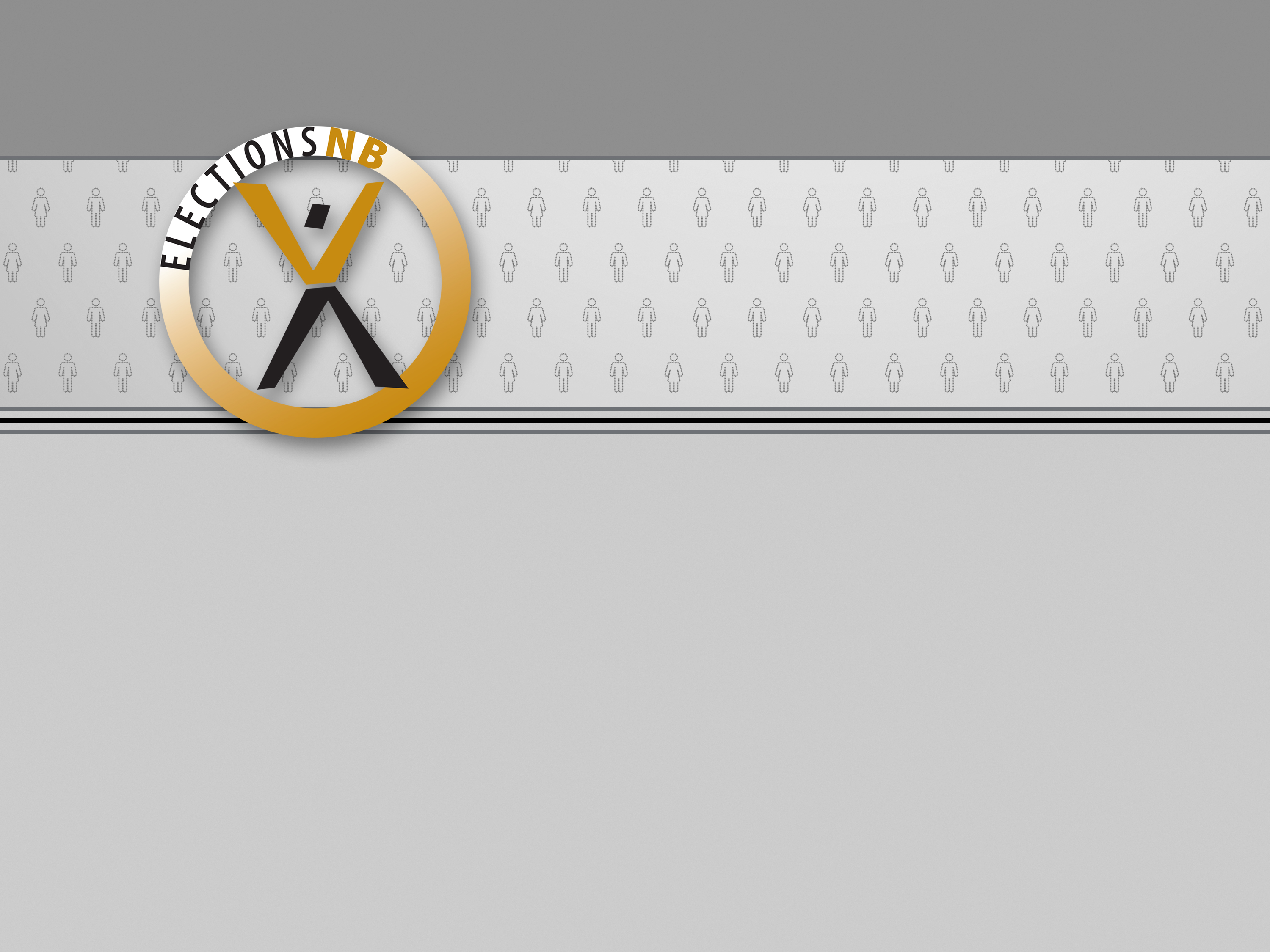 Local Choice-Local Voice
Union of Municipalities of New Brunswick 
October 5, 2019
Municipal Council Positions         to Elect
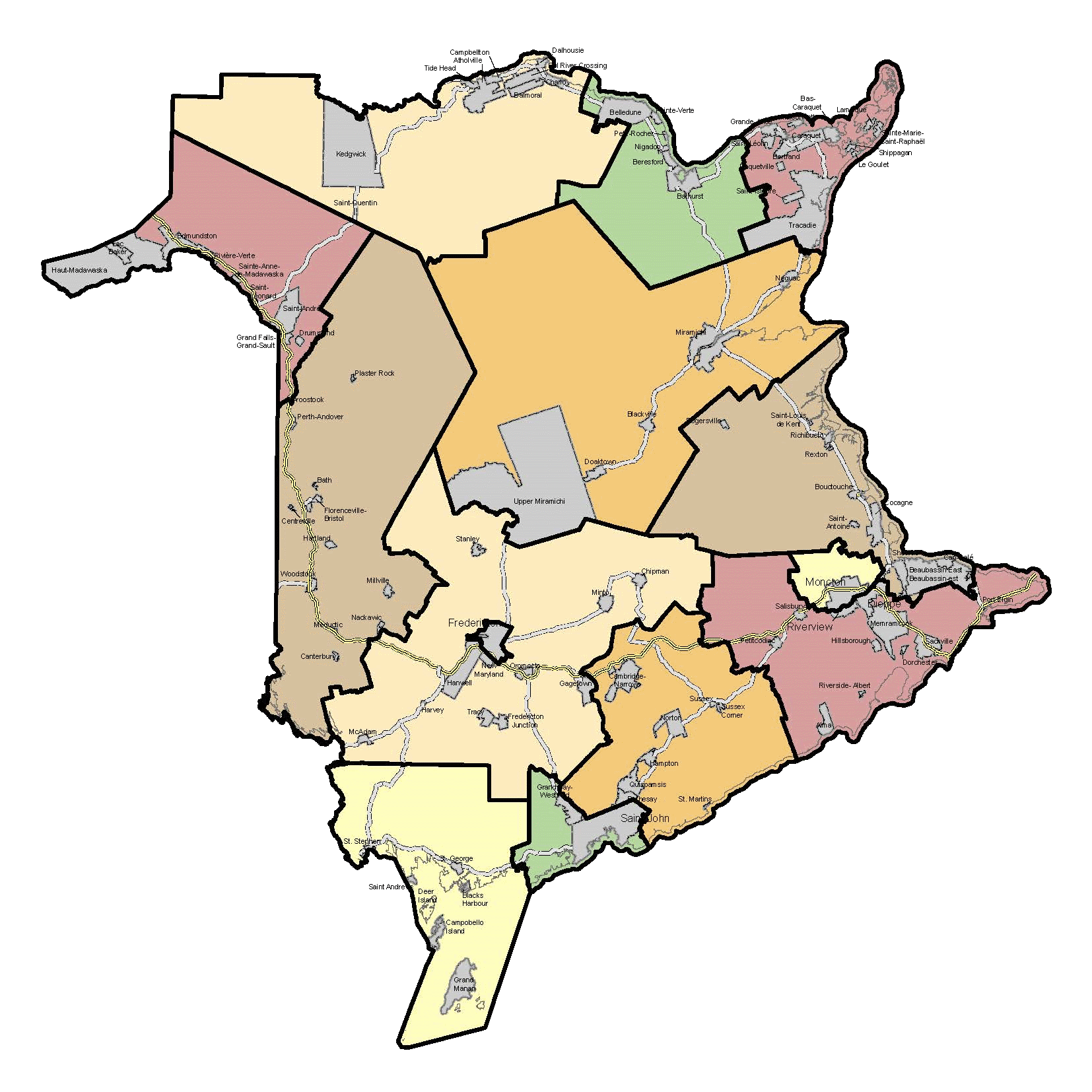 104 Municipalities:
   104 Mayors
    542 Councillors
DEC Positions to Elect
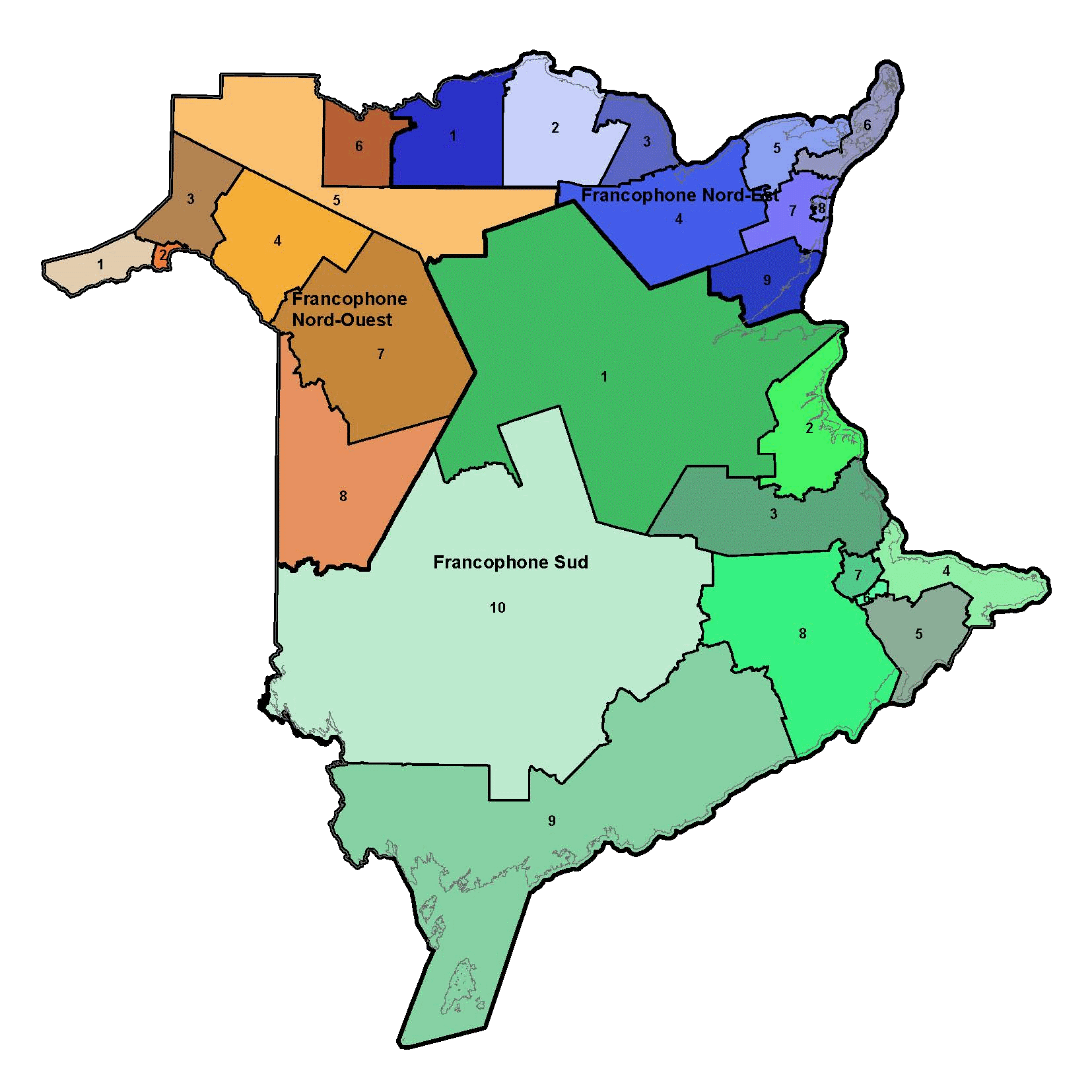 3 Francophone School Districts:
 - 27 subdistricts
 - 1 Councillor per subdistrict
4 Anglophone School Districts:
 - 41 subdistricts
 - 1 Councillor per subdistrict
RHA Positions to Elect
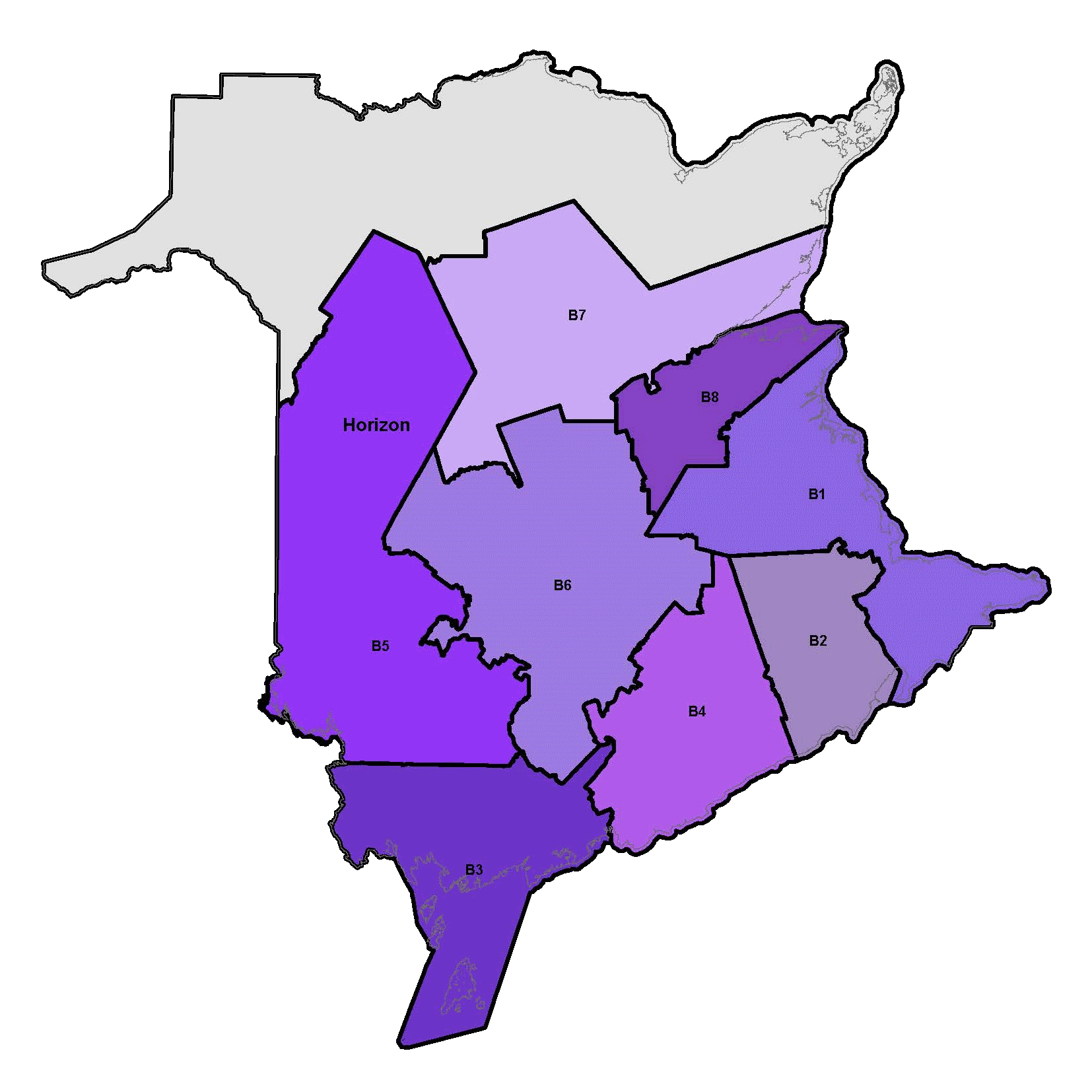 Regional Health Authority A 
(Vitalité):
 - 8 subregions
 - 1 member per subregion
Regional Health Authority B (Horizon):
  - 8 subregions
  - 1 member per subregion
MUN Council Positions: Vacant, Acclaimed, Elected
DEC Council Positions: Vacant, Acclaimed, Elected
RHA Council Positions: Vacant, Acclaimed, Elected
No RHA elections Held
Female Council Positions Nominated & Elected
Comparison of Provincial and Municipal Trends
Candidate Recruitment
Theme for May 2020 local elections “Local Choice-Local Voice”
Partnership with Local Government, Department of Education and Department of Health
Candidate Recruitment
Province-wide speaking tour to promote the elections
Social media campaign running on multiple platforms
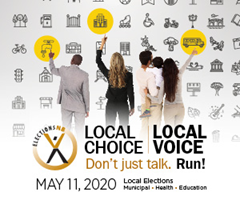 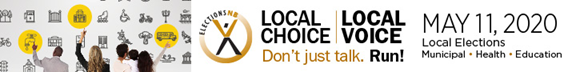 Candidate Recruitment
Information fact sheets for prospective candidates
Promote  candidate information on Elections NB website
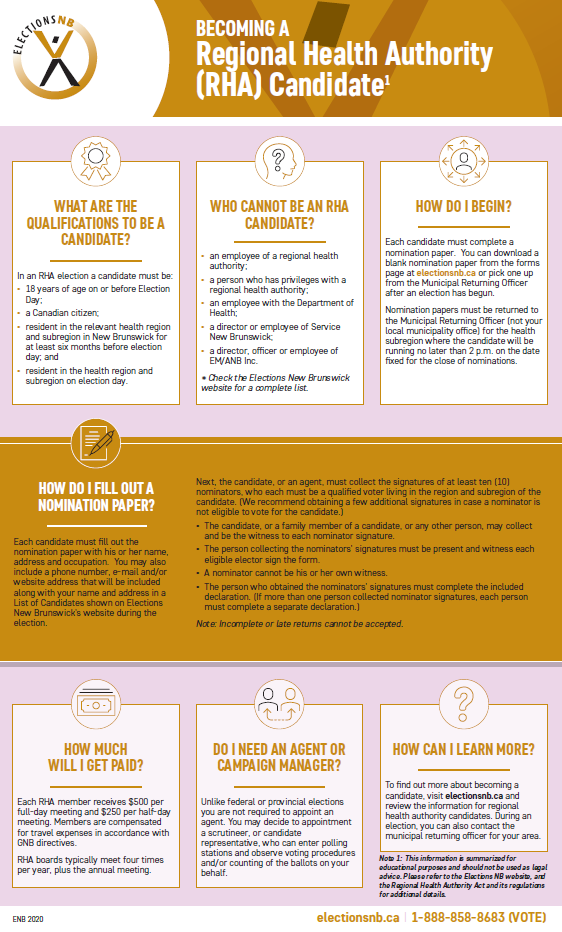 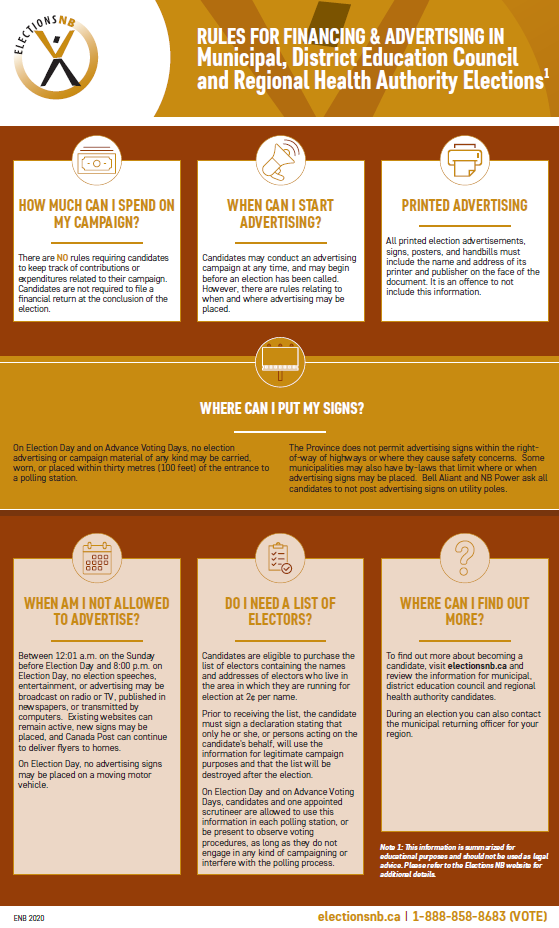 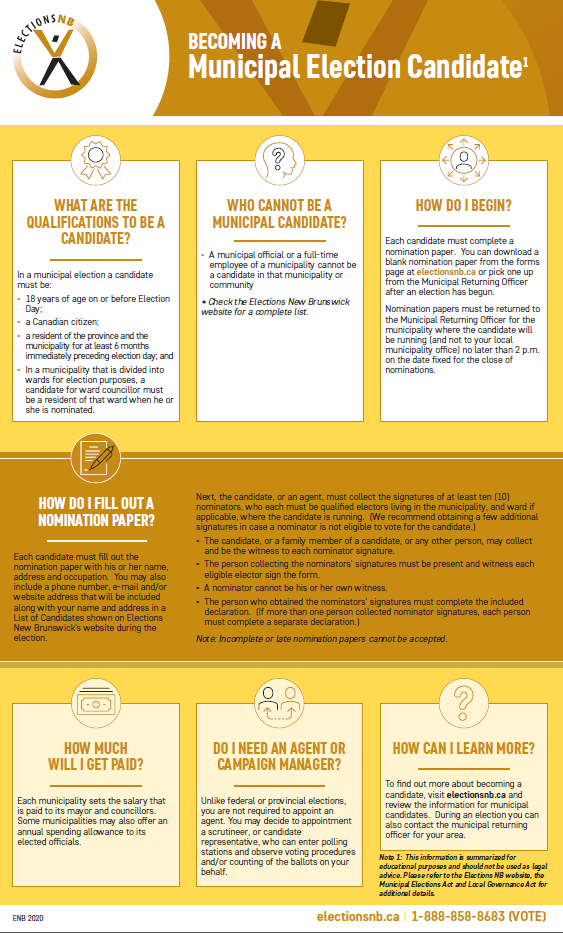 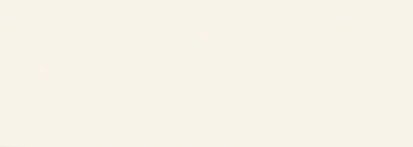 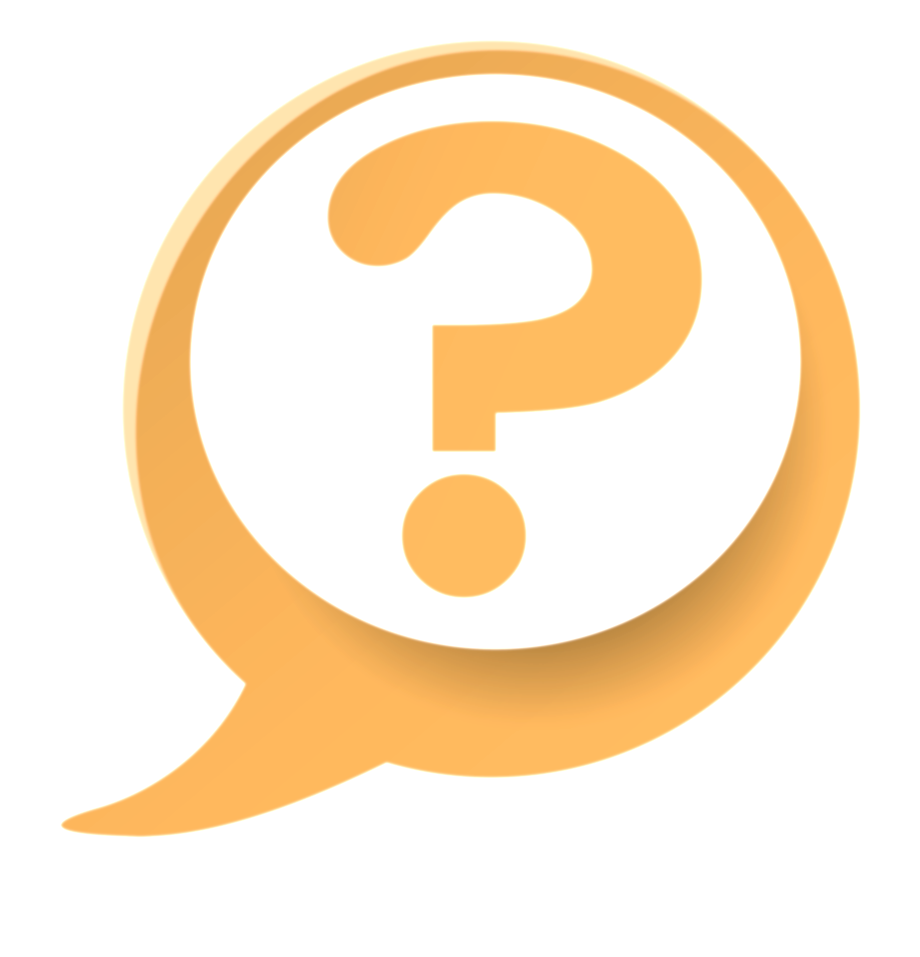